Marine Week Slideshow
By Padraig Oscar and Evan
Did you know that 72% of earth is covered with water and 97% is salt water. 
Oceans store  30% of CO2 on earth.
There is 250,000 species of plants and animals in the ocean 
Did you know that there is coral  that grows in deep water around Ireland. 
37 out of 50 critical minerals can be found in the ocean! 
 About 94 %of earth's wildlife is found in ocean
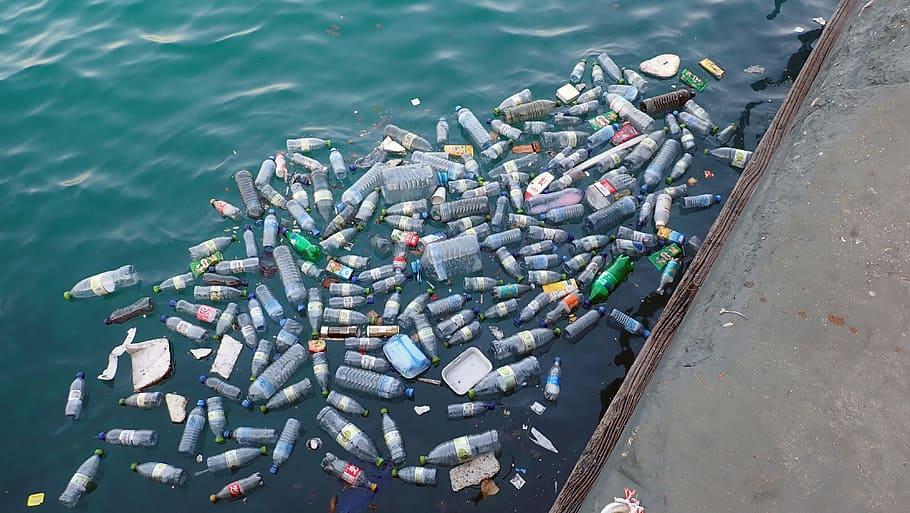 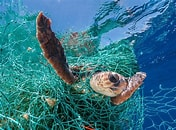 The Bad News
There is 8 million metric tons of plastic waste enter the oceans each year. This equates to approximately 22,000 metric tons daily. Which is equivalent to the weight of over 200,000 blue whales.
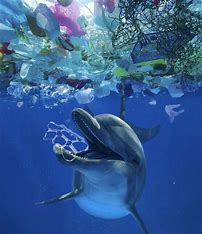 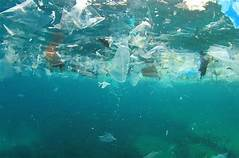 What Can We Do to reduce single use Plastics  ????
Use reusable bottles 
Return Scheme - In school - use the orange bins for cans and bottles 
Balloons- Change from single use decorations to reusable decorations.
sea facts
.Sharks have no bones
.Some fish have great memory
.Most fish don't have eyelids 
.fish talk to each other how
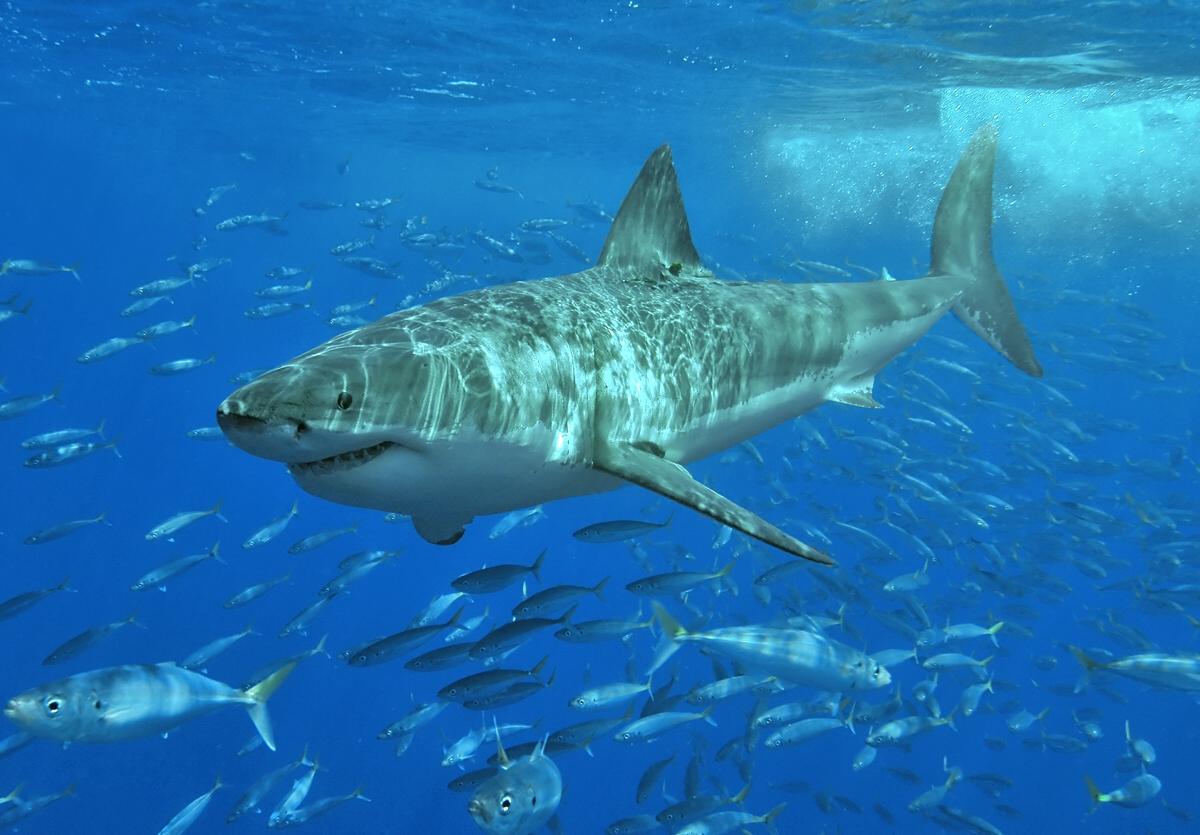 Non native sea critters
Wire weed  can Grow 10 cm a day  
Carpet sea Squirts grow on and over everything 
Chinese mitten crab dig into pipes 
Orange striped anemone bad for aquaculture because they eat other fish in the area.
Japanese skeleton shrimp clog water pipes.
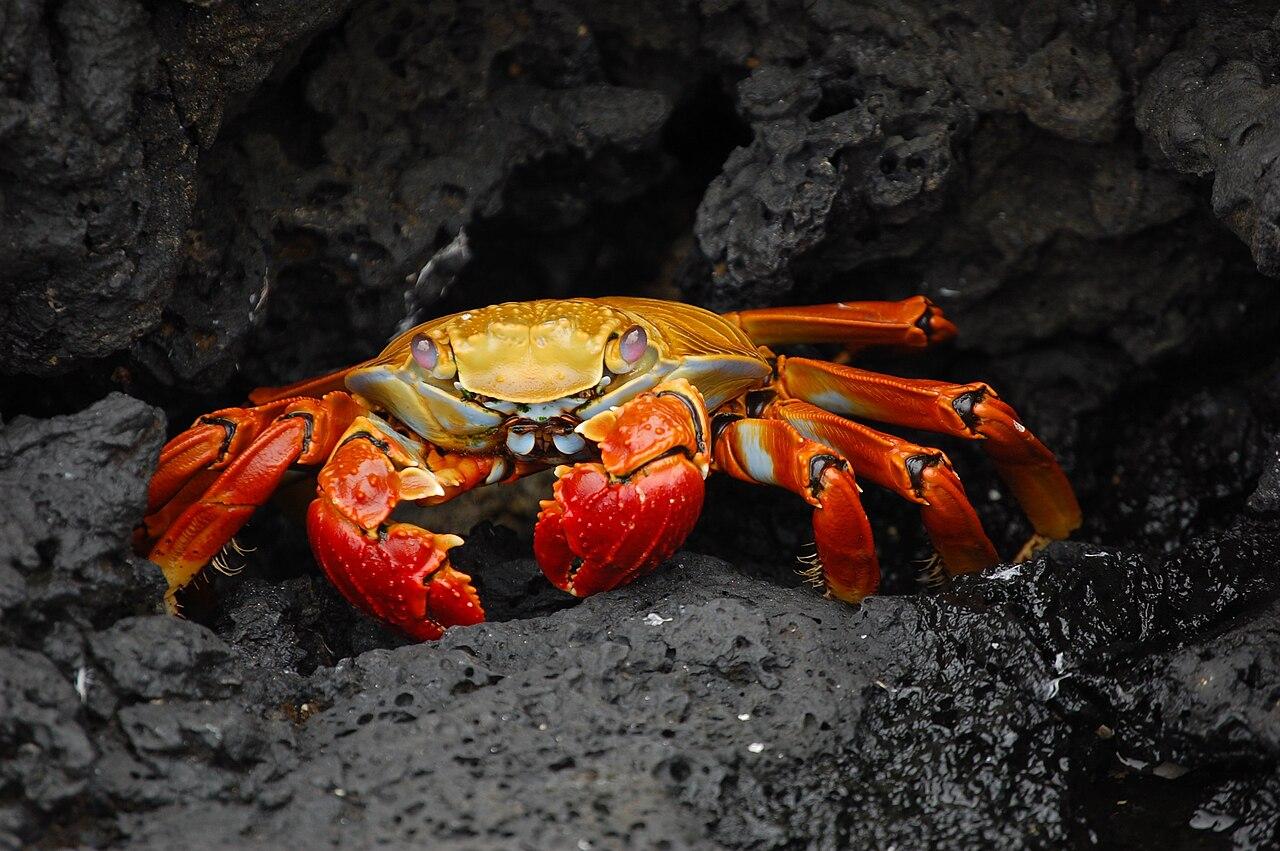 Life is getting better
Beach clean ups are happening all over the world
Irelands 1st Artifical Reef created sinking a ship off the coast of Mayo 
According to new research, ocean ecosystems could be fully restored by 2050.
This will only happen if we all help.
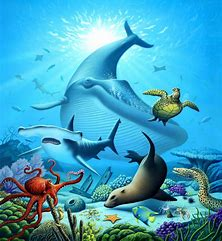 Sea you later
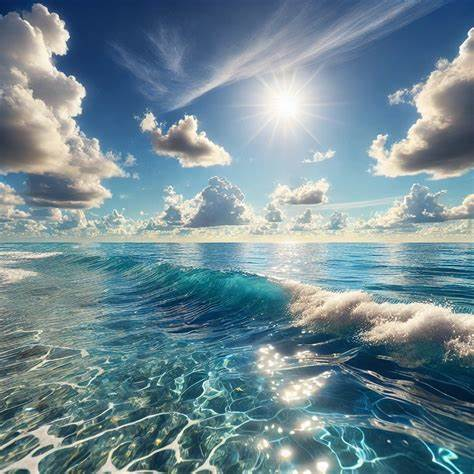 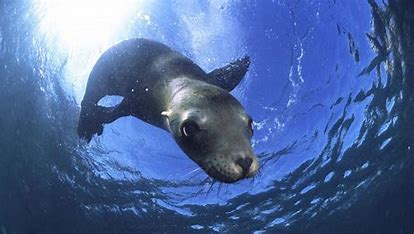 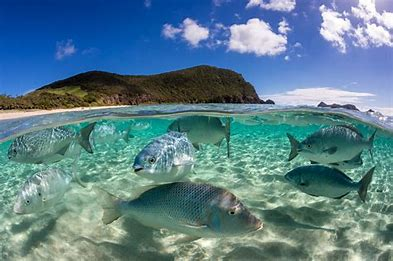